Modelling regional ice/ocean interaction in ROMS
Complications in ice shelf-ocean modelling revealed through idealised simulations:
Lessons learnt from the ISOMIP+ experiments
David Gwyther 1, Kazuya Kusahara2, Ben Galton-Fenzi 3,2, Mike Dinniman4 and discussions with many others…
1 Institute for Marine and Antarctic Studies, University of Tasmania, Hobart, Tasmania
2 Antarctic Climate & Ecosystem CRC, University of Tasmania, Hobart, Tasmania
3Australian Antarctic Division, Kingston, Tasmania
 4 Centre for Coastal Physical Oceanography, Old Dominion University, Virginia, USA
Land ice vs. sea ice
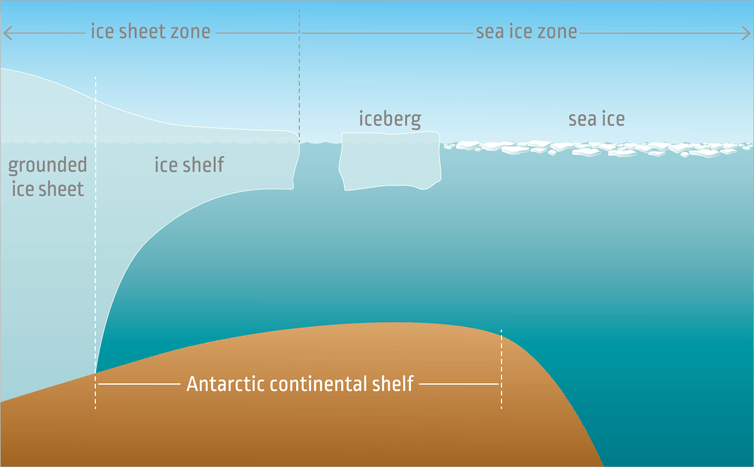 King, Galton-Fenzi, Hobbs (2016)
Ice/ocean modelling and SLR
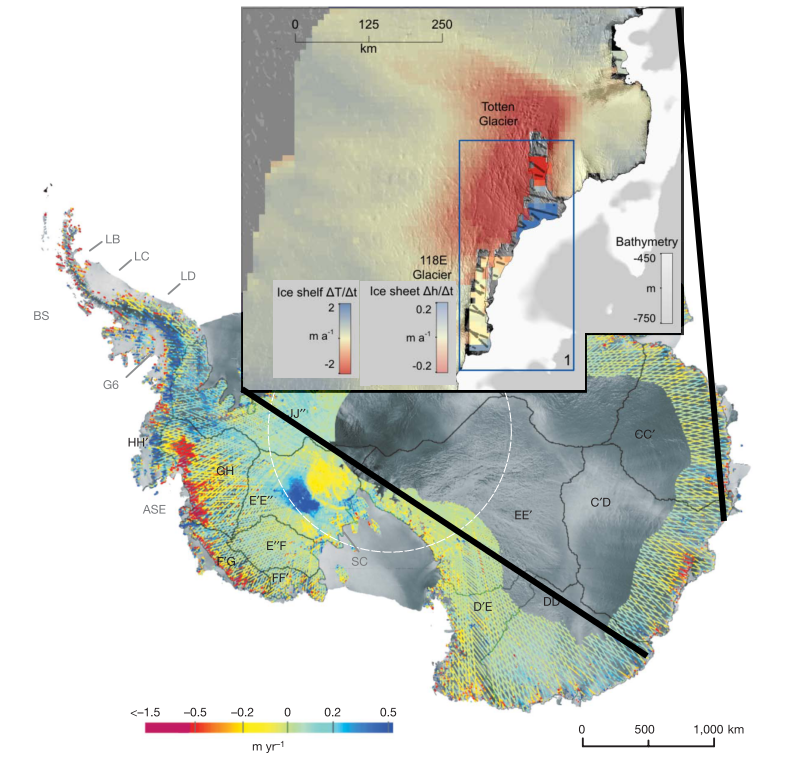 Basal melting -> ice shelf thinning

Ice shelf thinning -> less buttressing of glaciers, and hence sea level rise

> 50m of SLR, >20m of marine-based SLR

Understanding ice/ocean interaction is critically important
Pritchard et al., 2012
Benefits of ice/ocean models
Spatial issues
Temporal issues
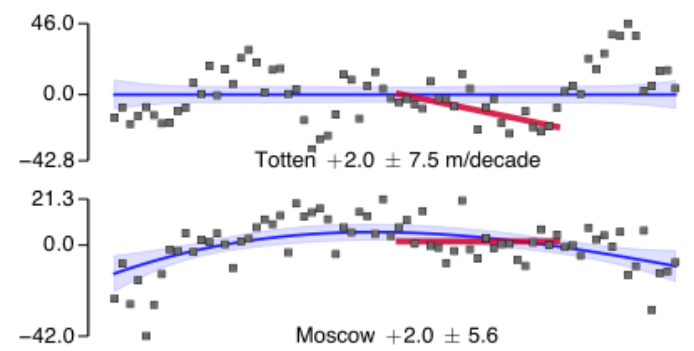 Thickness 
change (m)
Logistical issues with in situ observations

Difficult to understand bigger picture from point observations
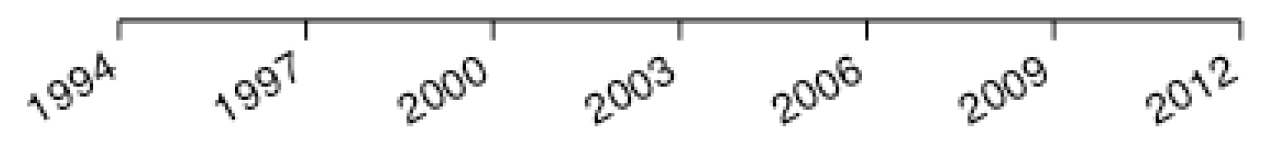 Paolo et al., 2015
Challenges of ice/ocean models
Unresolved processes
e.g. turbulence, melting
Poorly understood physics
e.g. feedback between melting and surface roughness
Model vs. real-world
e.g. Numerical diffusion, errors, complex physics
Comparing models
e.g. different model platforms simulate ice/ocean interaction differently
This is what I will talk about
ISOMIP+ (a part of MISOMIP)
Marine Ice Sheet Ocean Model Intercomparison Project (MISOMIP)
Ice Shelf-Ocean Model Intercomparison Project +	
Simplified geometry & forcing, common parameterisations of physics
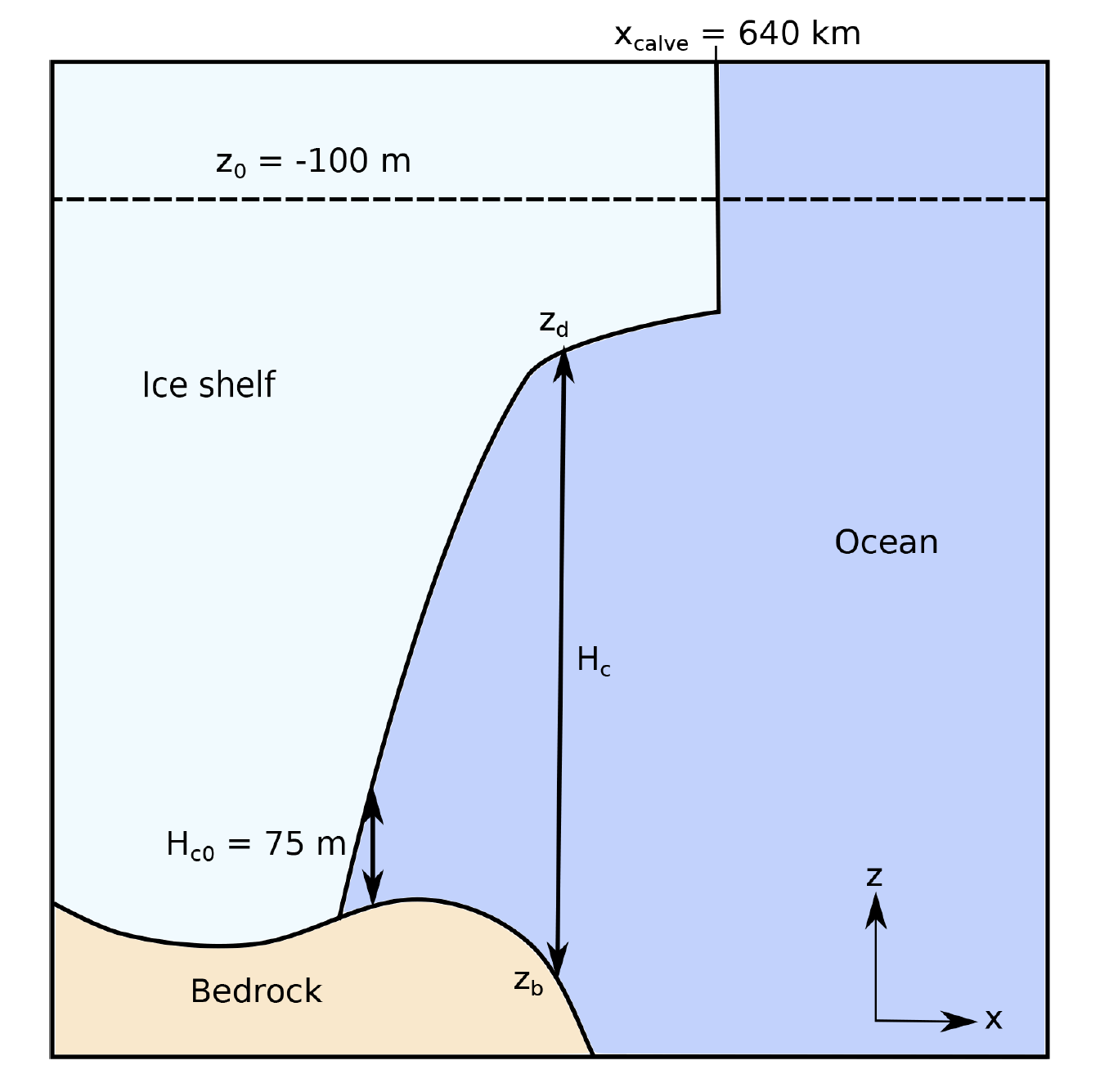 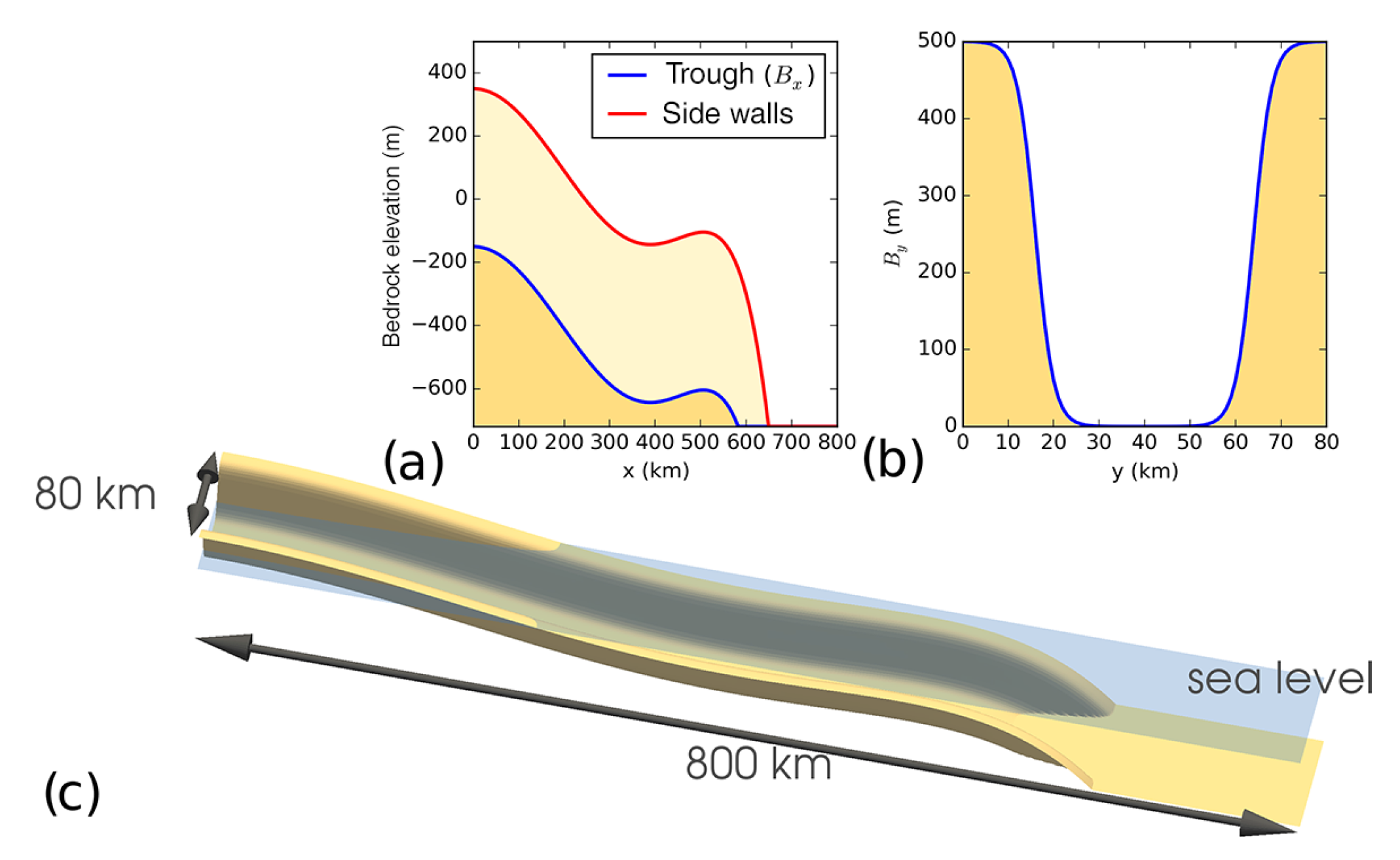 Builds upon past ISOMIP-like experiments, e.g.
Grosfeld et al., 1997; Hunter, 2008; Holland et al., 2008; Losch, 2008; Little et al. 2008, 2009; Goldberg  et al. 2012; Kimura  et al. 2013; Dansereau et al. 2014, Gwyther et al. 2015, 2016.
Asay-Davis et al., 2016
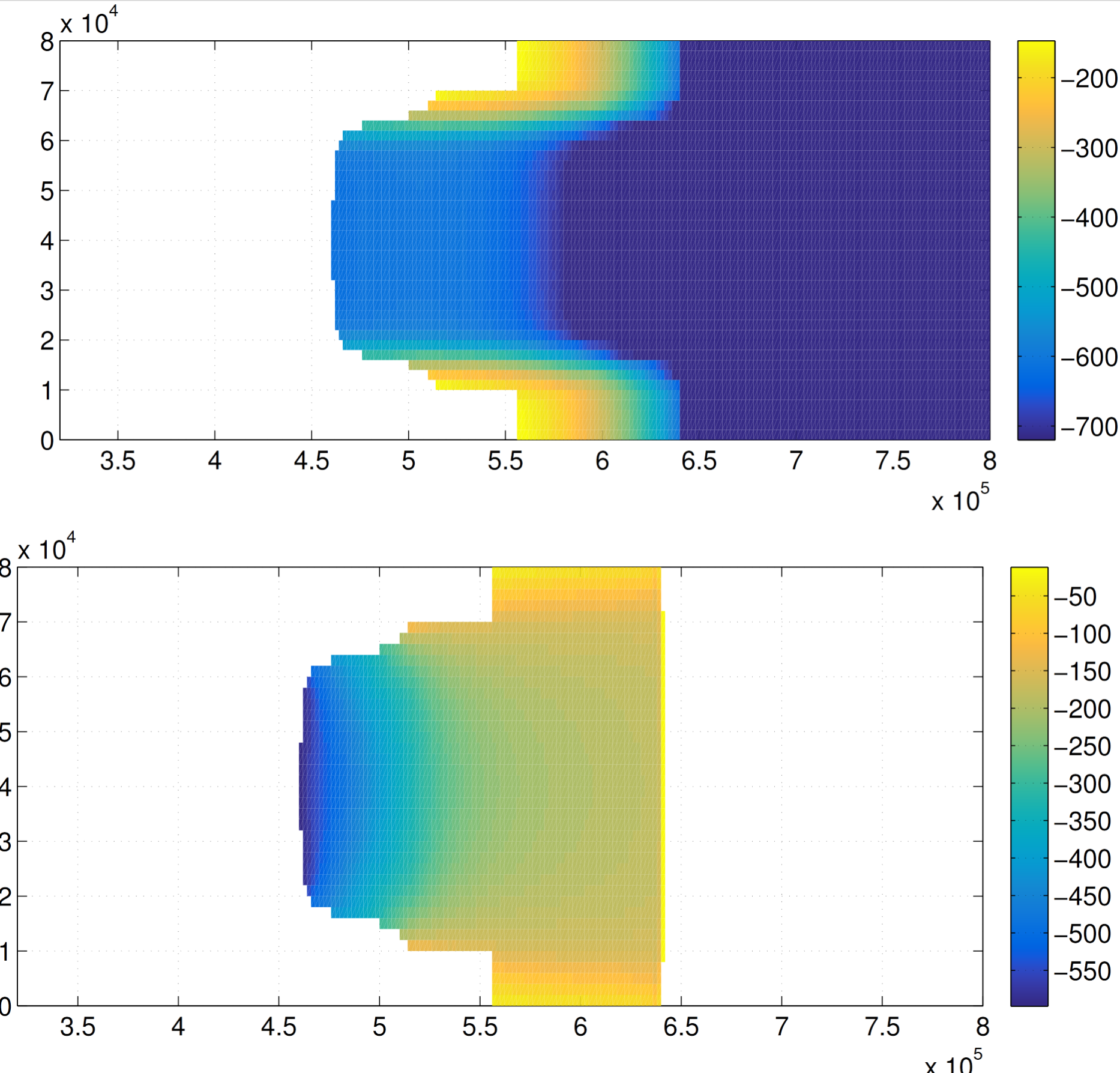 Bathymetry





Ice draft 
(depth of ice below MSL)
Our contribution to ISOMIP+ is ROMS
Regional Ocean Modelling System (ROMS)
Modified for ice/ocean interaction (Dinniman et al., 2007; Galton-Fenzi et al., 2012) with thermodynamic interaction and pressure of overlying ice.
Terrain-following (or sigma-level) vertical coordinate
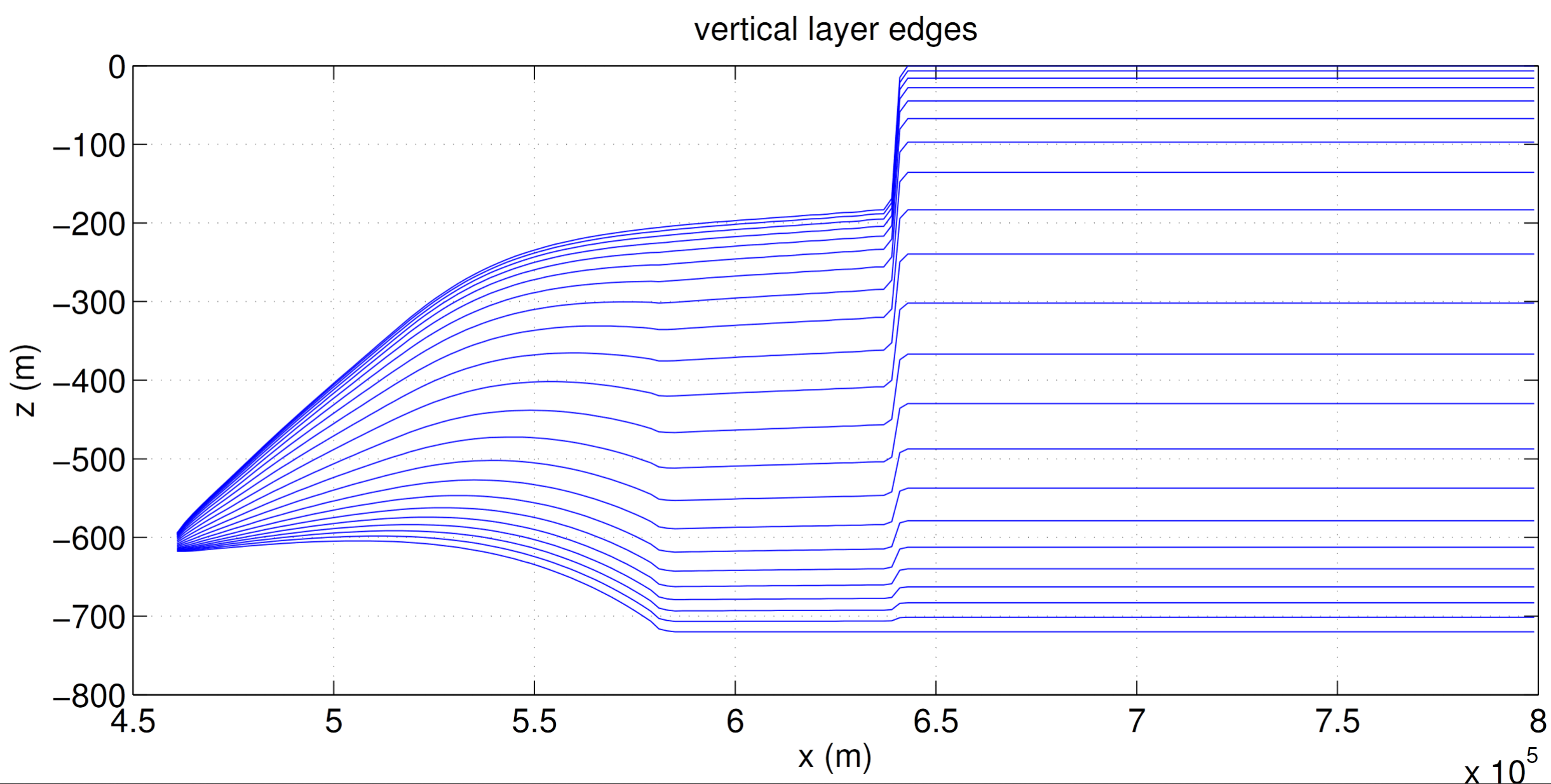 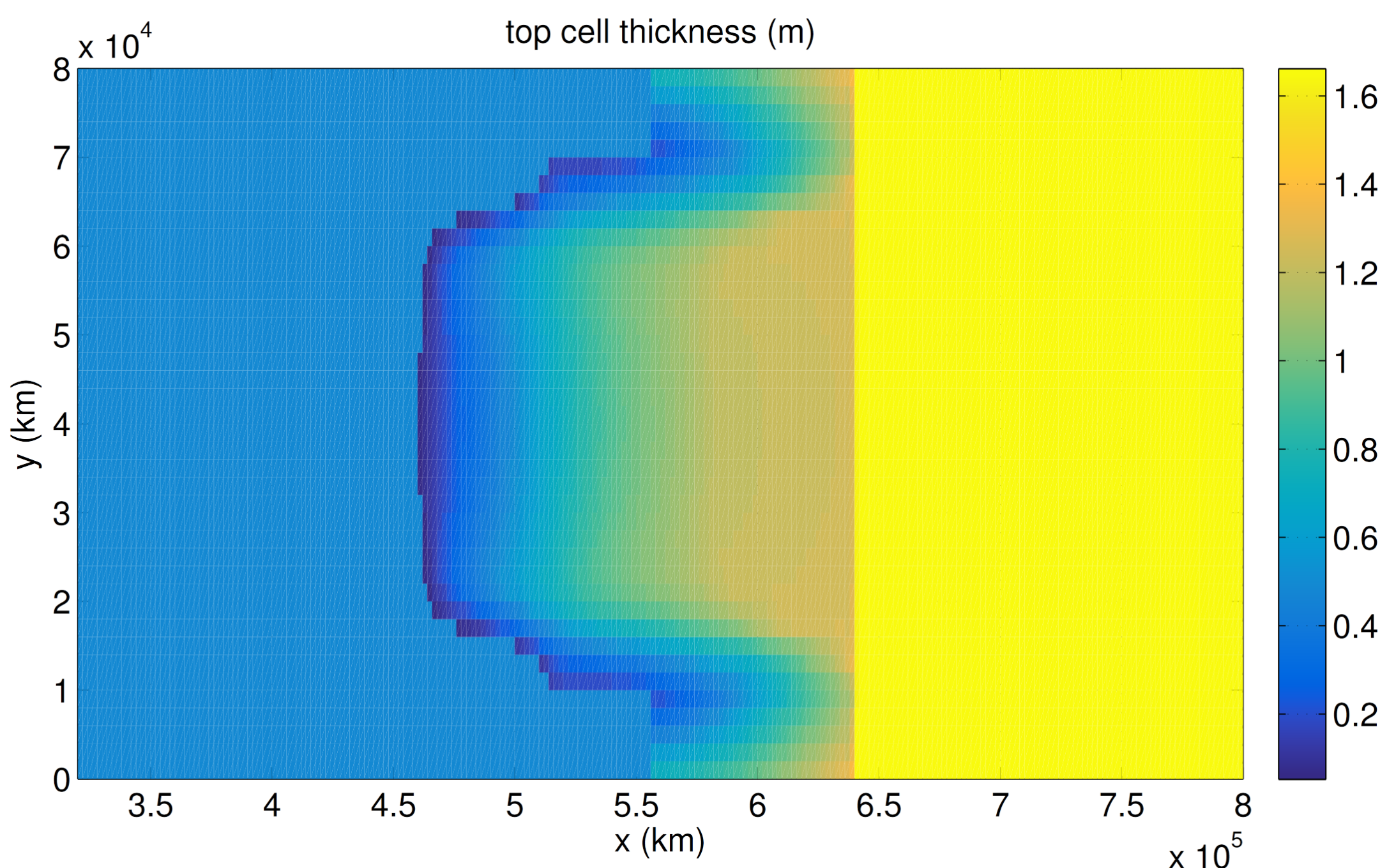 Results of ISOMIP+
Ocean1 (warming ocean)
Ocean2 (cooling ocean)
Big differences from other models
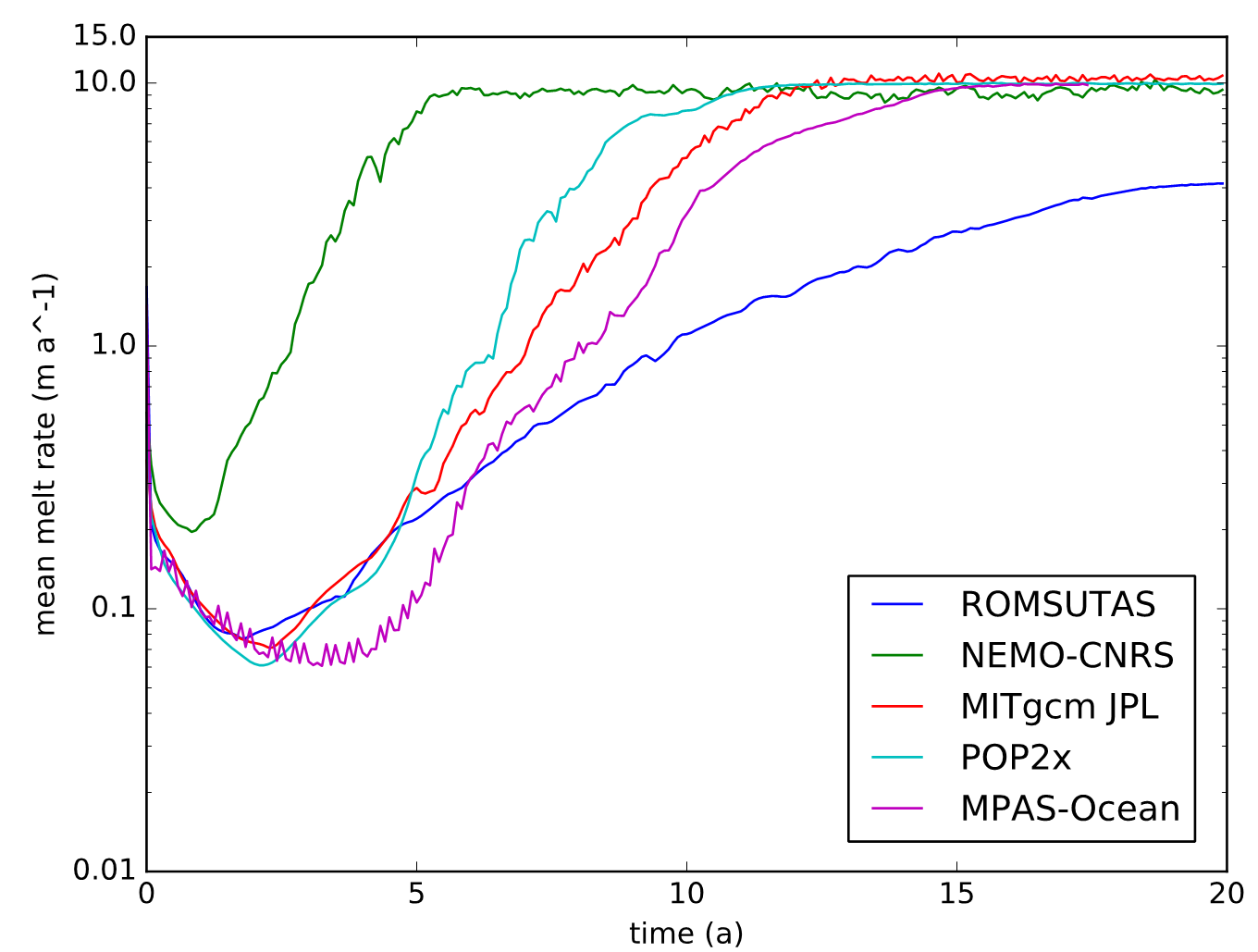 In ROMS, melting is slower to respond and weaker than z-coordinate models

We don’t know what the correct answer is…
Asay-Davis et al., in prep.
Quirks of parameterizing melt rates
Three-equation parameterisation (Holland and Jenkins, 1999)
Melting is function of thermal driving and velocity.
Discretisation of cells in sigma vs z-level:
Calculating thermal driving
Distributing meltwater
“mixed layer depth” assumption (Losch, 2008)
Tests comparing z-level to sigma-level
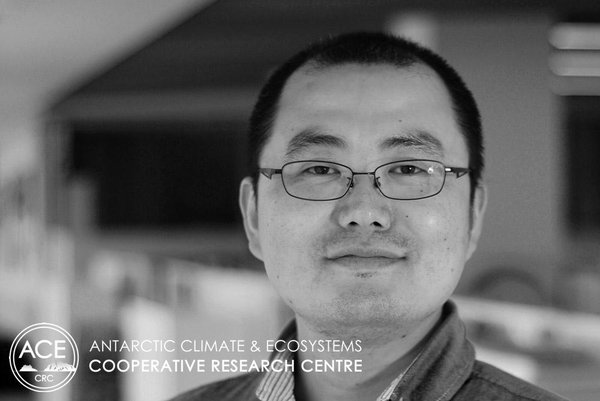 Z-level model results from Kazu Kusahara (ACE CRC) from COCO

Decreasing ‘mixed layer thickness’, decreases melt rate

Increasing resolution decreases melt rate
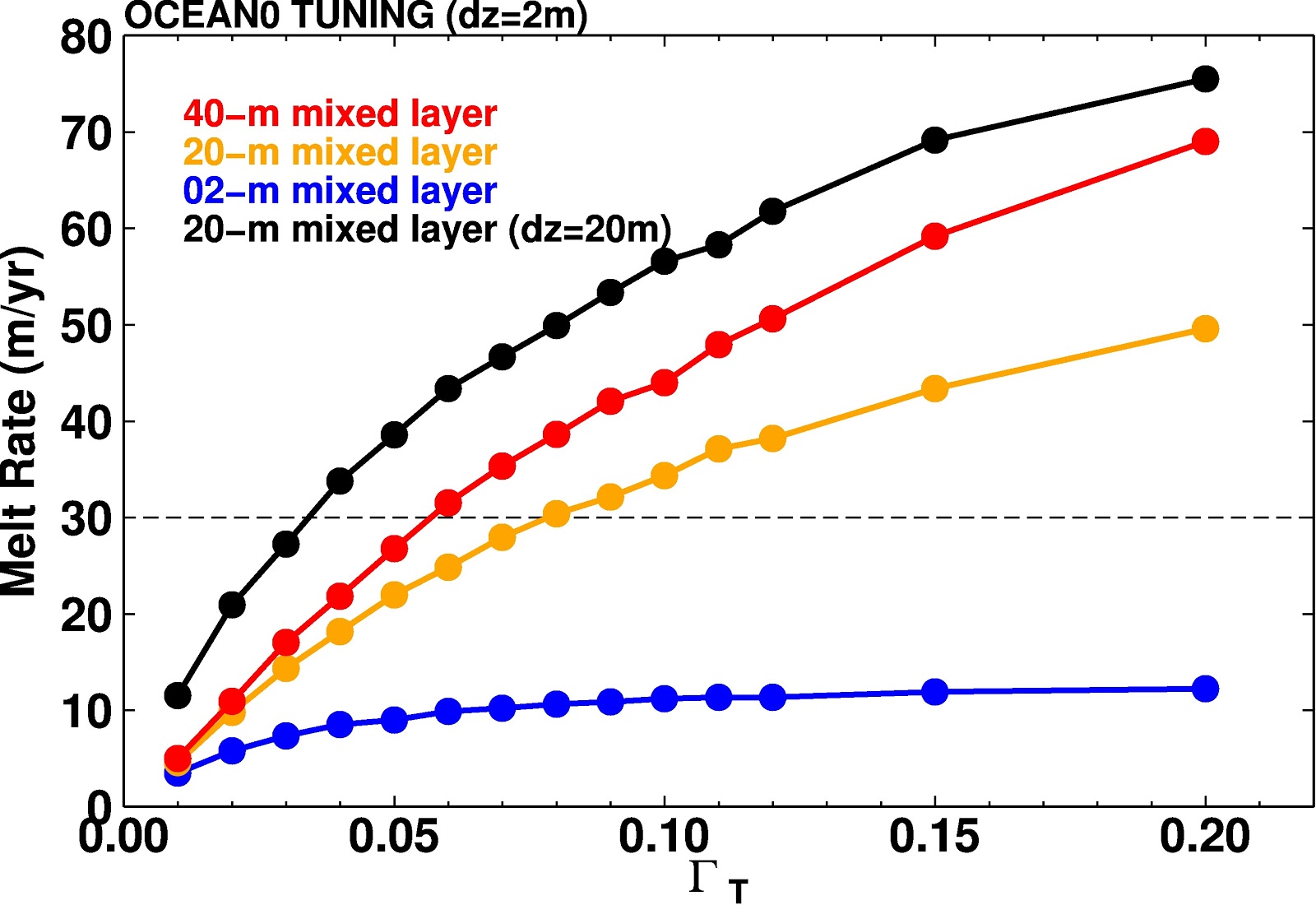 Tests comparing z-level to sigma-level
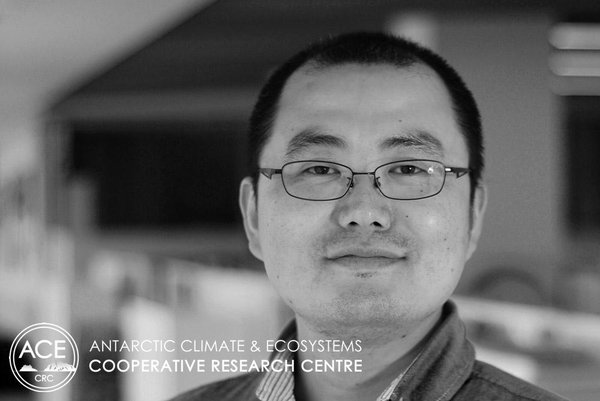 Z-level model results from Kazu Kusahara (ACE CRC) from COCO

Decreasing ‘mixed layer thickness’, decreases melt rate

Increasing resolution decreases melt rate
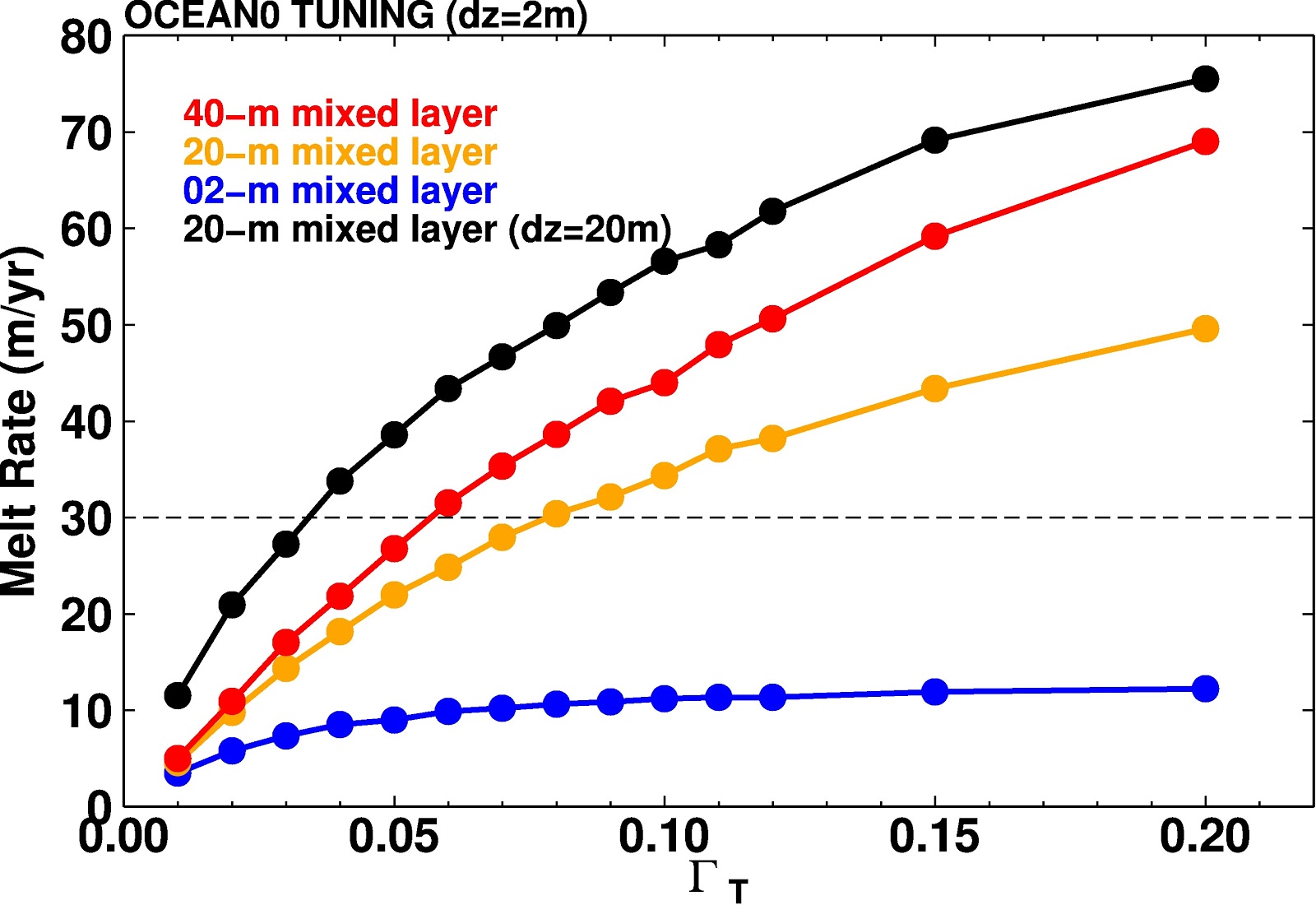 ROMS vs. z-level models
In ROMS:
Fresh, low density buoyant meltwater stabilises and cools top of column 
Thermal driving is thus weaker
In COCO/z-level models:
Meltwater is distributed over a greater depth – assumed implicit vertical mixing
Thermal driving is calculated at deeper location in water column

Consider vertical discretisation for any source of vertical mixing (e.g. topography, surface fluxes and stress)
Don’t treat the model like a black box!
Compensation with other mixing?
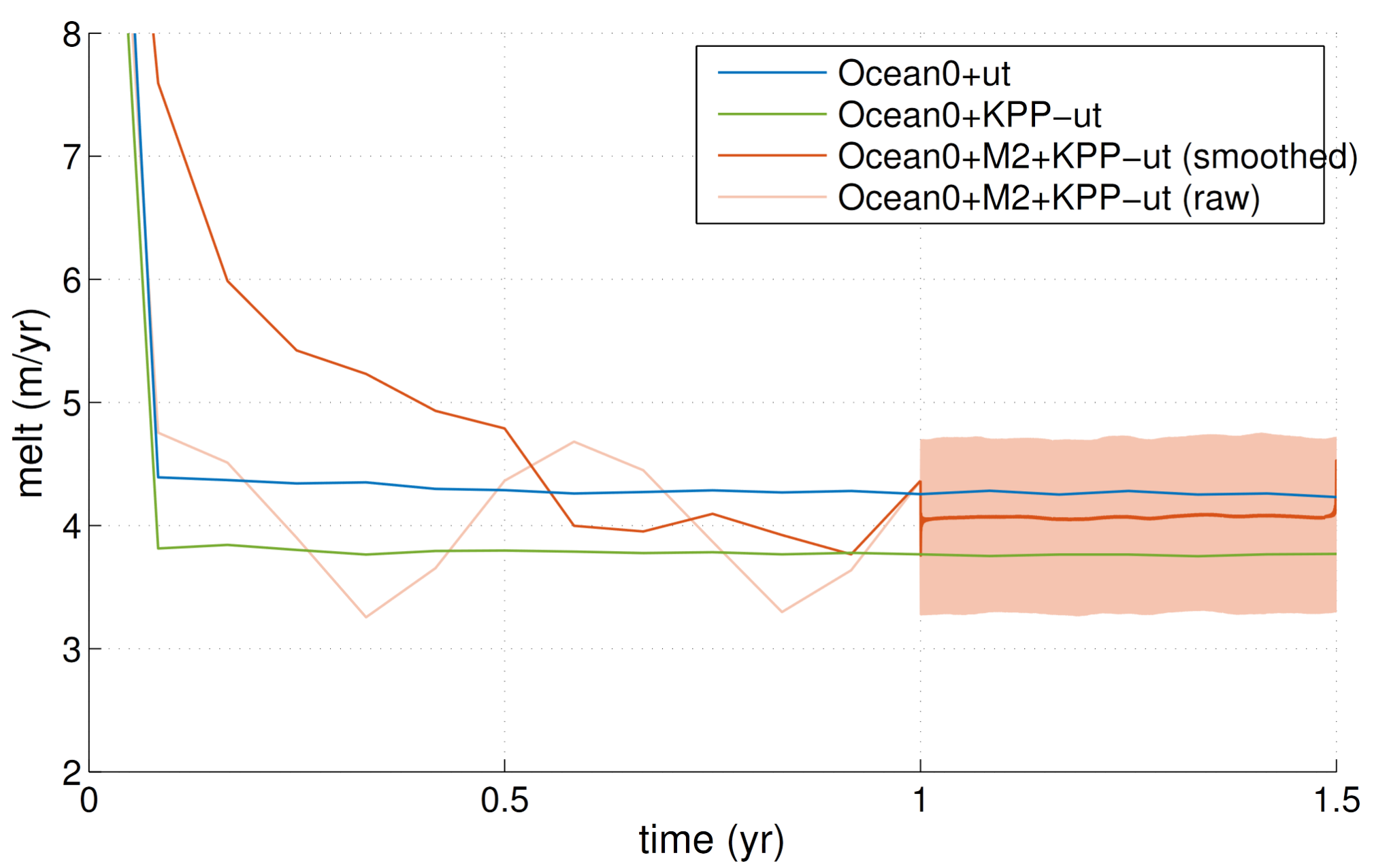 spinup
Couldn’t match other model melt rates (between 10-15 m/yr)
Compensation with other mixing?
Couldn’t match other model melt rates (between 10-15 m/yr) in THIS experimental framework
More complex vertical mixing is weaker than constant vertical mixing chosen in these experiments
z-level models (in these experiments) are matching observed melt rates with vertical mixing much higher than might be realistic (?)
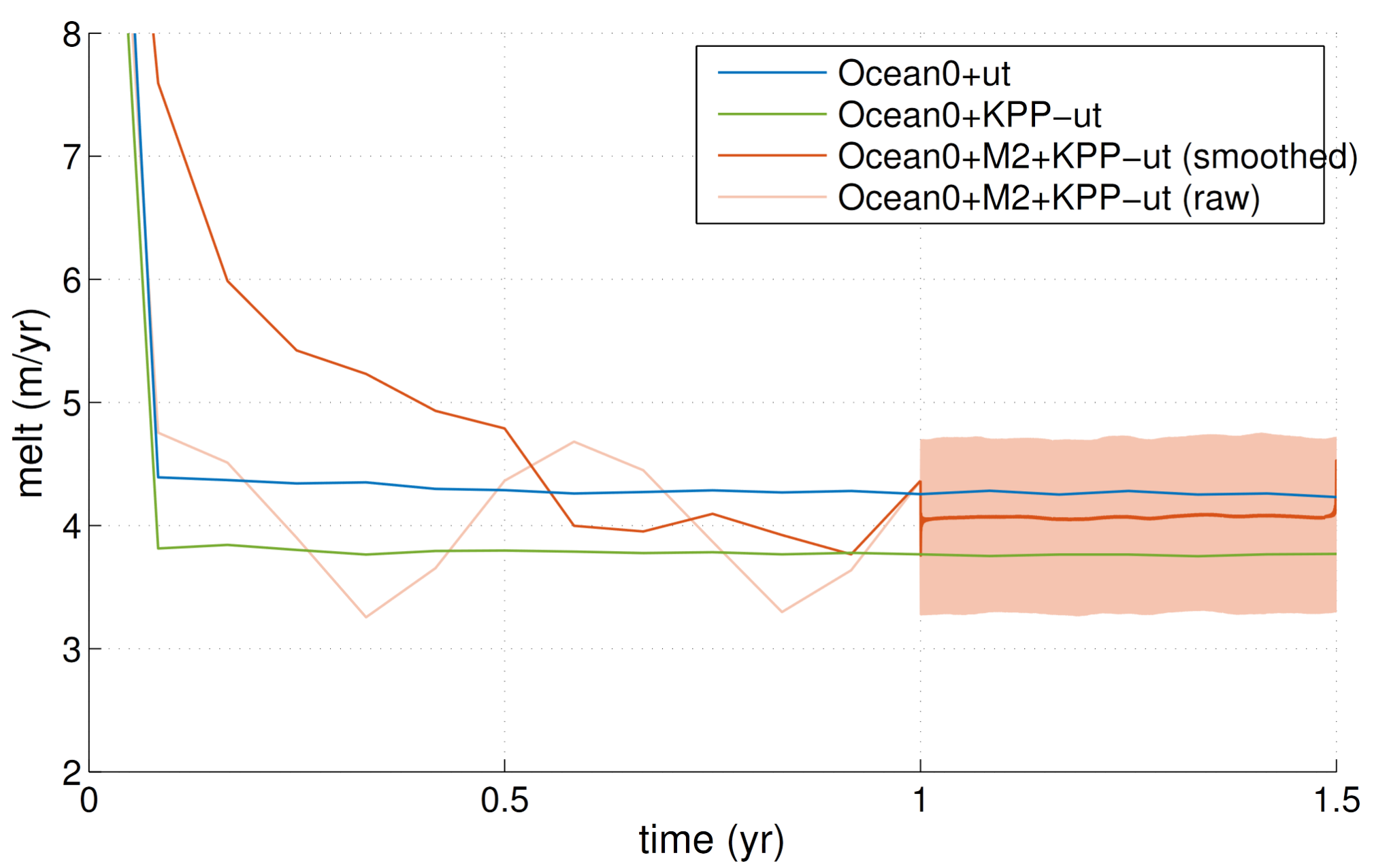 spinup
ROMS can produce high melt rates!
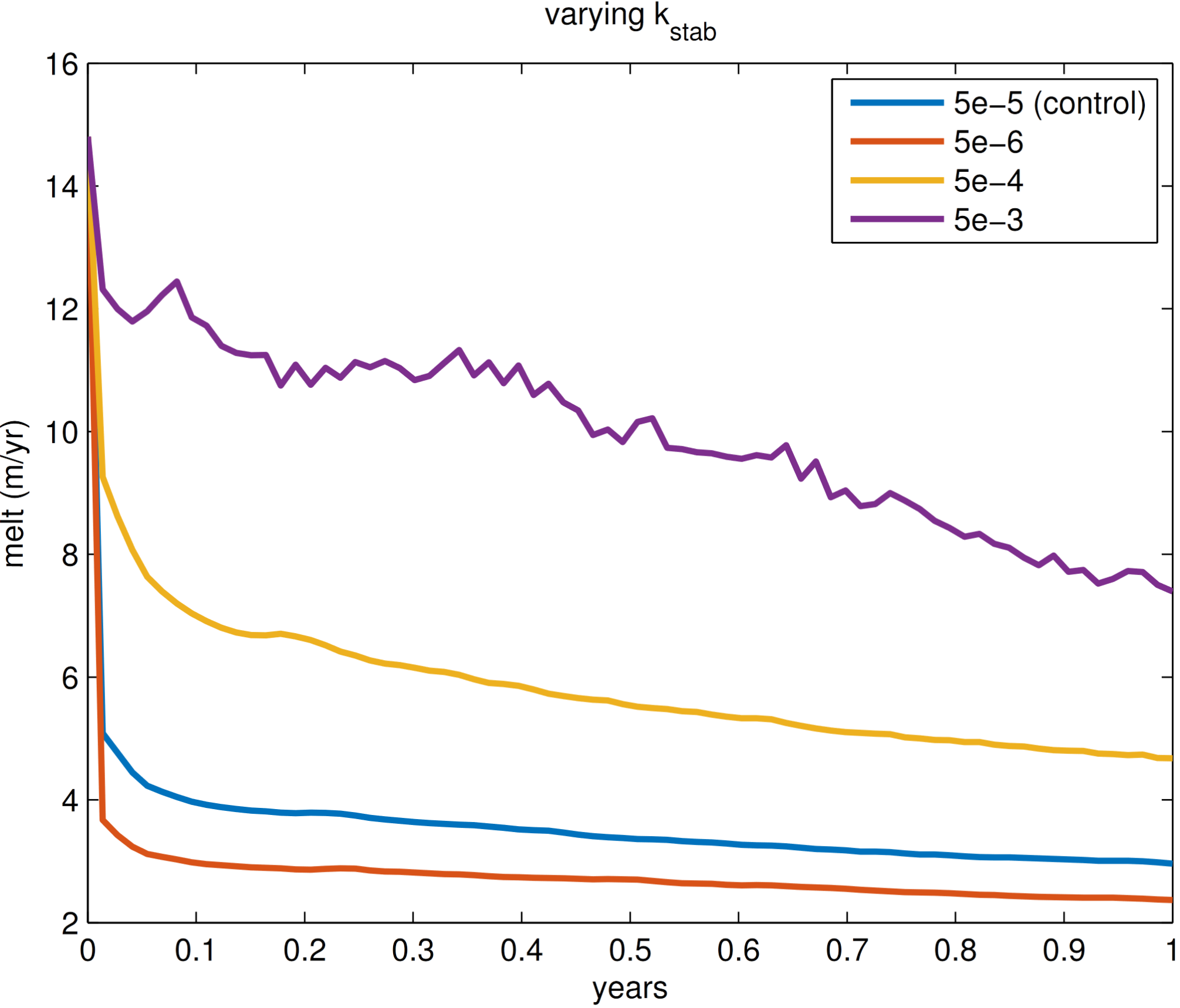 ROMS can produce strong melt, if the boundary layer stratification is broken down (increased vertical eddy diffusivity)
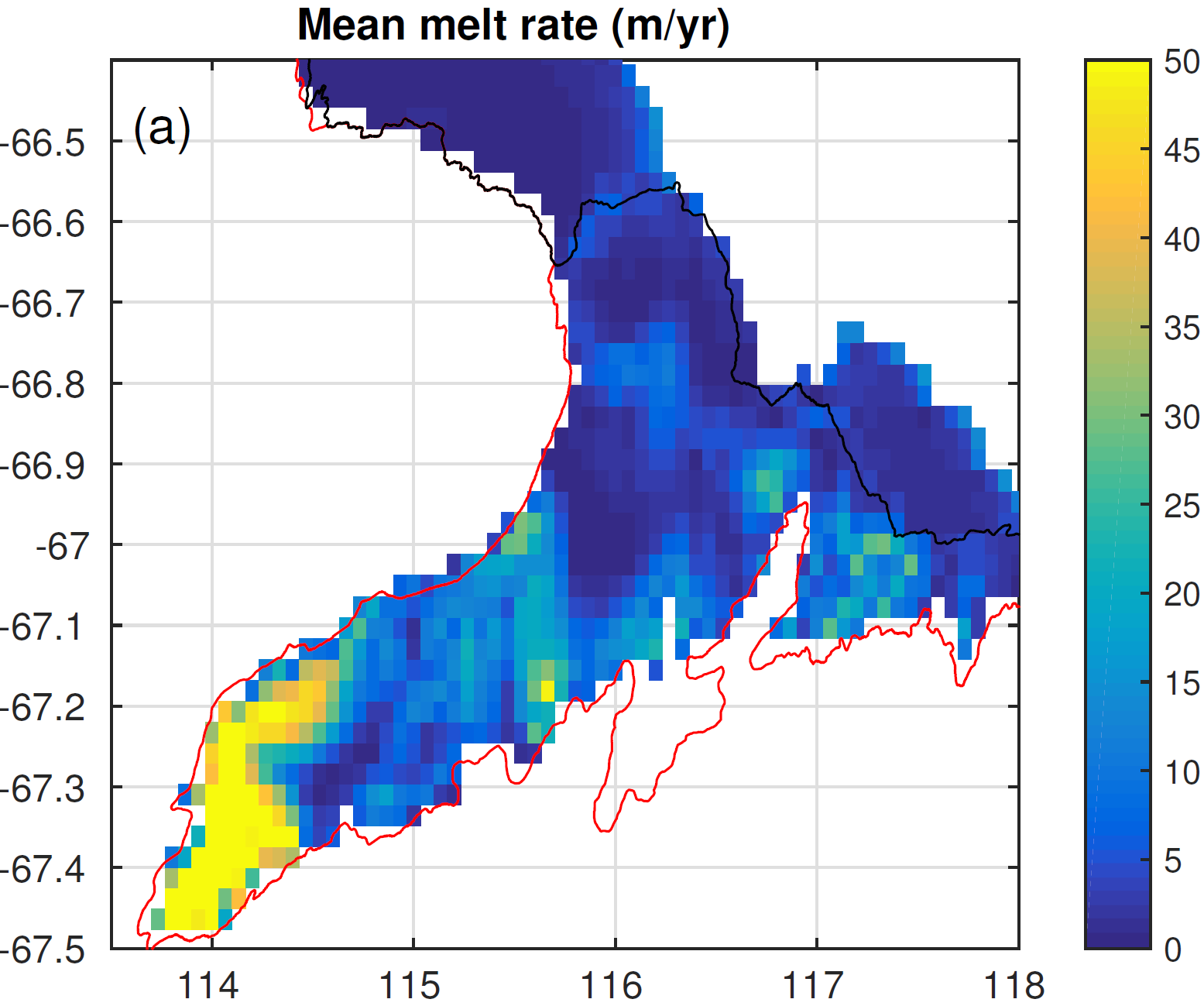 Totten Glacier ice shelf model displays high melt rate. Sources of vertical mixing include complex tides, complex bathy/topography, etc.
Conclusions
ROMS has thinner vertical levels (in general)
No implied vertical mixing, stratified meltwater layer, cooler thermal driving, less melt
Z-level models generally lower vertical resolution
Implicit mixing of meltwater, weaker stratification, stronger thermal driving, higher melt
In ISOMIP+, ROMS melts lower, but z-level models move towards ROMS at high res
Widespread deficiencies in the application of the ice/ocean melt parameterisation.
We don’t know what the correct answer is: more observations of the ice/ocean system needed
Also relevant for any sources of vertical mixing in sigma- vs. z-level models
Thank you!
ISOMIP+ specs